Personeel enorganisatie
De organisatie

Cursusdeel 5
Even een korte terugblik
Wat is een functie?
Wat is een taak?
Welke bevoegdheden heeft een staf binnen een lijn-staf organisatie?
Welke drie leidinggevende stijlen ken je?
Welke organisatiecultuur past het best bij welke stijl?
Wat is het verschil tussen promotie en demotie?
Wat is delegeren en wanneer/waarom doen we het?
Welke 4 typen gesprekken worden in het bedrijfsleven gehanteerd?
Rechten en plichten
Eerste waar we mee in aanraking komen is het arbeidsrecht
Arbeidsrecht is dwingend recht, d.w.z. je komt er niet onderuit “het moet”.
Het regelt de verhoudingen tussen werkgever en werknemer.
Volledig dwingend (bijv. kinderarbeid, Arbo enz. hier kan en mag niet worden afgeweken.)
Driekwart dwingende bepalingen (als er geen CAO is afgesloten mogen er afspraken worden gemaakt, maar er mag niet in strijd zijn met de wettelijke bepalingen)
Semi dwingende bepalingen (alleen als er schriftelijk tussen de betrokken partijen een overeenkomst is gesloten mits niet in strijd met de wettelijke bepalingen)
Deze laatsten vallen deels onder het regelend recht, maar de ruimte en mogelijkheden zijn binnen het arbeidsrecht beperkt.
De belangrijkste regeling binnen het arbeidsrecht is de arbeidsovereenkomst (denk bijv. aan jullie stage-overeenkomst)
De werknemer heeft maar één verplichting; deze moet de overeengekomen werkzaamheden met volle inzet verrichten. Dit noemen we de “inspannings- verplichting” van de werknemer.
De arbeidsovereenkomst
In een arbeids overeenkomst zijn tenminste de volgende vier elementen opgenomen
De werknemer is verplicht arbeid te verrichten
De werkgever is als tegenprestatie verplicht loon te betalen
De werknemer is gedurende een bepaalde tijd in dienst
In dienst zijn is als de werkgever gezag over de werknemer uitoefent
In de tekst wordt gesproken over de flexwet, deze heet sinds 1-1-2015 de wet op arbeid en zekerheid. Zie bijv.:  https://www.mkbservicedesk.nl/8883/wat-wet-werk-zekerheid.htm# 
Geen proeftijd bij een tijdelijk contract
Alleen in bijzondere gevallen bij een tijdelijk contract een concurrentiebeding
Het ketenbeding (na twee jaar vast contract, een tussen periode van 6 maanden i.p.v. 3)
De arbeidsovereenkomst
Er zijn een viertal typen arbeidsovereenkomsten
Arbeidsovereenkomst voor onbepaalde tijd
Arbeidsovereenkomst voor bepaalde tijd
Arbeidsovereenkomst voor een bepaalde opdracht en/of werkzaamheid
Arbeidsovereenkomst voor de duur van vervanging

Bij beëindiging van een arbeidsovereenkomst mag de werknemer om een getuigschrift vragen. De werkgever is verplicht deze af te geven en deze mag geen negatieve mededelingen bevatten.
collectieve arbeidsovereenkomst
Er zijn verschillende CAO’s te weten
De bedrijfstak-CAO (deze wordt afgesloten voor alle werknemers in de branche)
De ondernemings-CAO ( deze wordt voor werknemers binnen een bepaalde onderneming afgesloten: bijv. de NS-CAO, Philips-CAO. Albert Heijn-CAO)
Raam-CAO (hierin worden afspraken op hoofdlijnen gemaakt en binnen de betreffende onderneming verder ingevuld)
Standaard-CAO (wordt nog weinig gebruikt, maar is in wezen de invulling van het arbeidsrecht)
Minimum-CAO (evenals de standaard cao waarbij alleen in gunstige zin van afgeweken mag worden)
Er is geen CAO dan gelden te allen tijde de wettelijke bepalingen
De CAO kan door de minister als “algemeen verbindend” maar ook als “algemeen onverbindend” worden verklaard. (Denk aan het stakingsrecht bij defensie)
De Arbo-wet
De Arbo-wet is een raam wet, dat betekend dat de verdere invulling per bedrijf of bedrijfstak anders kan zijn. Het is ter bescherming van de werknemer. Sommige werkgevers vinden dit werkgevertje pesten, want
de ondernemer is verplicht en te bekostigen:
Dat er voorlichting wordt gegeven voor de risico’s en de vermijding ervan
Deze moet de ongevallen en bedrijfsziektes melden en registreren 
Als de arbeidsomstandigheden veranderen moet de OR of de Arbo-commissie worden ingeschakeld/geraadpleegd
Dat er regelmatig een RI&E wordt gehouden
Moet het ziekteverzuim registreren en zorgen voor een re-integratie traject
Er moet een geschoolde BHV-er aanwezig zijn die elk jaar moet worden bijgeschoold
verzekeringen
In het tekst deel staat een sterk verouderde versie. Wat logisch is, want het veranderd jaarlijks.
Maar waarom verzeker je je?
Eén als er iets vervelends gebeuren kan; dit noemen we “de kwade kans”
Twee voor de gevolgen van “het risico”
We kennen drie soorten “verzekeringen”
De particuliere verzekeringen. Die kun je afsluiten of niet en er zijn legio zaken waarvoor en onder welke voorwaarden je deze kunt of soms moet afsluiten
De sociale verzekeringen: die zijn onderverdeeld in twee categorieën: 
De volksverzekeringen
De werknemersverzekeringen
De sociale voorzieningen: dit zijn eigenlijk geen verzekeringen, maar zekerheden
verzekeringen
De particuliere verzekeringen:  dat zijn alle verzekeringen die je als persoon afsluit bij een verzekeraar. Sommige zijn verplicht zoals de aansprakelijkheidsverzekering, of ,als je een vervoersmiddel, hebt bijv. de auto of bromfiets verzekering of een ziekenfondsverzekering.

De sociale verzekeringen 1: 
De volksverzekeringen; dit zijn verzekeringen die voor iedere inwoner van Nederland gelden zoals de AOW; De WLZ (wet op langdurige zorg); de ANW (de algemene nabestaandenwet – deze wordt binnenkort aangepast); AKW (algemene kinderbijslagwet). 
Wie betalen deze verzekeringen? Die worden betaald door de werkenden en komen uit de belastingen en premies die zij over hun inkomen betalen. De uitvoering wordt gedaan door de SVB.
verzekeringen
De sociale verzekeringen 2:
De werknemersverzekeringen dit zijn verzekeringen die alleen voor werknemers in loondienst gelden. Dus niet voor ondernemers van een EZ of VOF of ZZP-ers.
De ziektewet (ZW); deze wet regelt de hoogte en de duur van de uitkering als een werknemer ziek wordt
De werkloosheidswet (WW); de wet regelt de duur en hoogte van de uitkering als een werknemer buiten zijn schuld werkloos wordt
De wet werk en inkomen naar arbeidsvermogen (WIA); deze wet regelt de hoogte van een uitkering als een werknemer langdurig ziek of gedeeltelijk arbeidsongeschikt wordt
De wet arbeid en zorg (WAZO); deze wet regelt de uitkeringen bij zwangerschap of adoptie

Hiervoor worden bij iedere werknemer op het loon inhoudingen ofwel heffingen gehouden. De ondernemer betaald daarnaast ook een deel, maar dat zie je niet op het loonbriefje. De rest staat wel vermeld op je loonbriefje.
Omdat het voortdurend veranderd moet de ondernemer regelmatig worden voorgelicht via bijv. het MKB. Voor meer informatie kan men vinden bij het ministerie van sociale zaken: google op ‘min szw’ -> https://www.arboportaal.nl/onderwerpen/sociale-verzekeringen
Verzekeringen en voorzieningen
De sociale voorzieningen: dit zijn eigenlijk geen verzekeringen, maar zekerheden vandaar dat ze ook wel eens verwarrend een verzekering worden genoemd. Hiervoor worden geen premies geheven, de vergoedingen worden door het rijk gedragen.
Het is eigenlijk een soort vangnet voor iedereen die om financiële redenen niet in zijn/haar levensonderhoud kan voorzien. Vroeger noemden we dit “de bijstand”
Er zijn een heleboel sociale voorzieningen:
Participatiewet – De Participatiewet vervangt de Wet werk en bijstand (Wwb), de Wet sociale werkvoorziening (WSW) en een groot deel van de Wet werk en arbeidsondersteuning jonggehandicapten (Wajong).
Wajong – Wet Arbeidsongeschiktheidsverzekering voor Jonggehandicapten.
IOAW – Wet Inkomensvoorziening Oudere en gedeeltelijk Arbeidsongeschikte Werknemers.
IOAZ – Wet Inkomensvoorziening Oudere en gedeeltelijk Arbeidsongeschikte gewezen Zelfstandigen.
TW – Toeslagenwet, waarbij het inkomen wordt aangevuld tot het wettelijk minimum
Voor verdere toelichting bijv.: https://werkwacht.nl/artikel/sociale-voorzieningen/
Loonbelasting
We kennen loonbelasting naar draagkracht. Dus des te meer je verdient des te meer loonbelasting je gaat betalen.
Belasting is op gebouwd uit:
Belastingvrije voet: 
is een vrijgesteld bedrag voor belasting
dit bedrag wordt jaarlijks vastgesteld
Sociale lasten: daarvan worden de 
	sociale verzekeringen betaald
Belastbaar inkomen:
	Is het loon waarover nu in 2 schijven
	de belasting wordt geheven
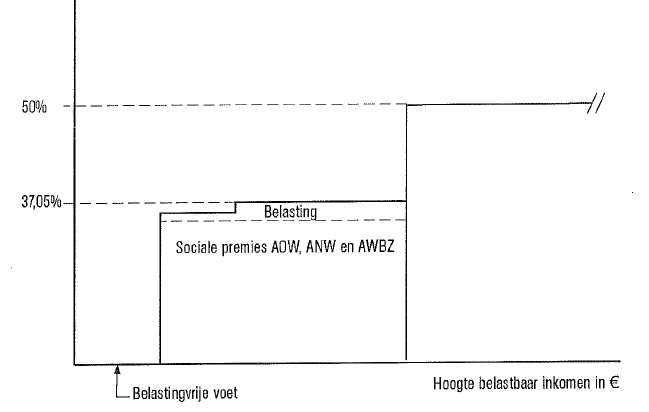 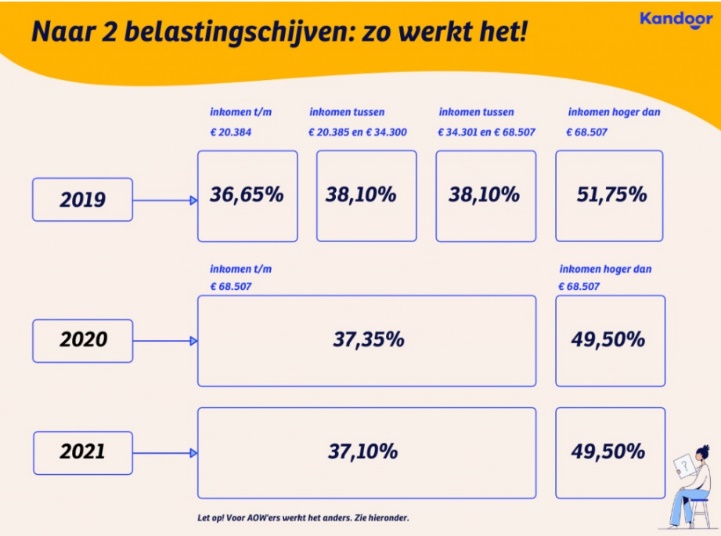 We hebben nu alle uitleg gehad!
We hebben nu tot en met de tekstdelen “Boek Hoofdstuk 4” op hoofdlijnen doorgenomen en besproken.
De bedoeling is dat jullie dat ook doorlezen, dus LEZEN die hap en ook de bijbehorende vragen maken. Anders wordt het niets met de toets!
Denken jullie ook aan de in te leveren opdrachten!
Maak de oefentoets die ook in deze wiki staat.
Zijn er nog specifieke vragen over de breedte van de aangeboden stof of n.a.v. de aangeboden stof?
Waar lopen jullie tegenaan waarbij ik je nu kan helpen?
Alles staat in maken.wikiwijs.nl/116619